Commutative, Distributive and Estimative Justice in Adam Smith
By Daniel Klein, Econ & Mercatus, GMU, & Ratio Institute

To appear in Adam Smith Review
Commutative justice
“The most sacred laws of justice, therefore, those whose violation seems to call loudest for vengeance and punishment, are the laws which guard the life and person of our neighbour; the next are those which guard his property and possessions; and last of all come those which guard what are called his personal rights, or what is due to him from the promises of others.” (84.2) 

(Elsewhere Smith includes reputation.)
2
“commutative”?
Commuter: point-to-point

Commutative: part-to-part

As opposed to:
part-to-whole
whole-to-part
whole-to-whole
3
Doctrine 1
Doctrine 1:

Justice is simply CJ.
Confine your justice talk to CJ.
4
Double doctrine
Doctrine 1: Justice is simply CJ; confine justice talk to CJ.
Doctrine 2: Justice is not simply CJ; talk justice beyond CJ.
Smith gives an impression of affirming Doctrine 1, but really he affirms Doctrine 2.
5
Evidence of Doctrine 2
Smith AFFIRMS the three senses of justice.
6
The Justices Paragraph
graf 269-270.10:
commutative justice – CJ
distributive justice – DJ
estimative justice – EJ
7
Evidence of Doctrine 2
Smith AFFIRMS the three senses of justice.

Smith pervasively talks justice beyond-CJ.
8
36 cases of DJ
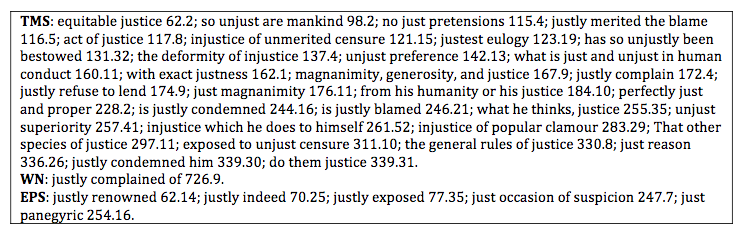 9
57 cases of EJ (in E-E)
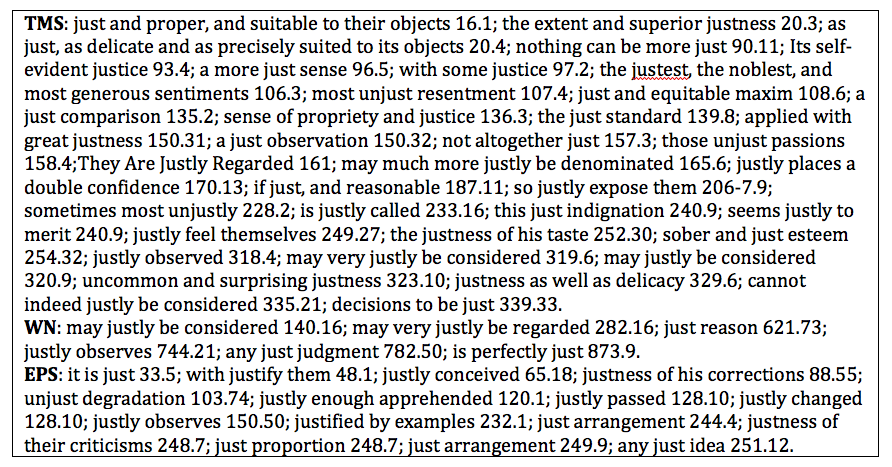 10
12 cases of EJ (in S-i)
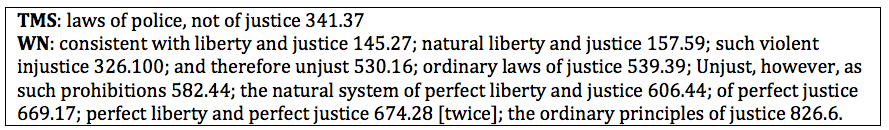 11
105: That’s a lot!
36
	    57
	+  12
	  105
12
justice and its cognates:

TMS:
382 occurrences: More than 50% are beyond-CJ

WN:
193 occurrences: More than 15% are beyond-CJ
13
Question:
Why would Smith generate a double doctrine on justice?
14
Contrarieties in Hume and/or Smith
Justice

Reason

Nature, natural

Impartial spectator

Liberty, freedom
15
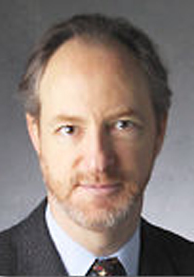 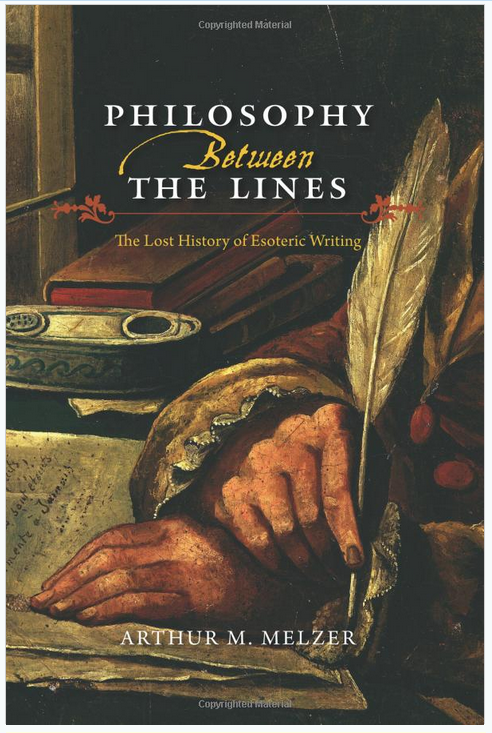 16
Should you go beyond CJ?
Options:

One sense of justice: just CJ

Two senses of justice: CJ and ZJ

Three senses of justice: CJ, DJ and EJ
17
Adam Smith
Commutative justice: 

	Not messing with
			 other people’s 
					stuff

Understood within historical context.
Uniformity amidst variety.
Government law affects fine points but does not undo natural conventions
18
[Speaker Notes: …
General formulation but…
Uniformity amidst diversity.
Government law affects fine points but does not undo natural conventions]
Roadmap, scheme
The Justices Table -- handout
19
Commutative justice
Not messing with
			other people’s 
					stuff

CJ is special among the virtues
CJ plays special roles within TMS
20
[Speaker Notes: CJ is special among the virtues.
CJ plays special roles within TMS.]
The Jural Superior
The Superior paragraph (81.8):

“A superior”
“The laws”
“The civil magistrate”
“the sovereign”
“a law-giver”
21
Two jural relationships
the Equal-Equal relationship (E-E)

the Superior-inferior relationship (S-i)
22
[Speaker Notes: One of the special roles is to distinguish two sorts of jural relationships…]
Specialness of CJ
Unlike the rules of all the other virtues, the rules of CJ are “precise and accurate.” 
 “perfect” right
The actions it treats are ones we are not to do; doing nothing (passiveness) is often sufficient to fulfilling CJ.
Feedback on one’s performance of CJ is only negative (or neutral).
23
[Speaker Notes: Smith emphasized the specialness of CJ…]
Parallel of rules
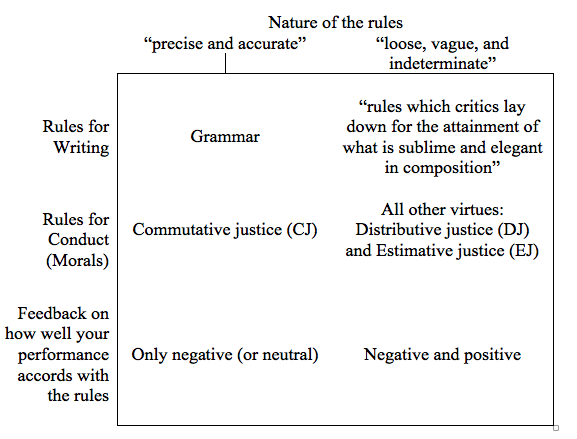 24
Aesthetics vs. grammar
25
Specialness of CJ
In E-E, an observance of the rules of CJ is “indispensable” -- otherwise society degenerates.
In E-E, we feel a stricter obligation to observe CJ than other virtues; indeed, CJ may be forced.
26
Specialness of CJ
The formulation of CJ admits of a flipside: Others not messing with your stuff
In E-E: “security”
In S-i: “liberty,” “natural liberty.” 

“Both laws were evident violations of natural liberty, and therefore unjust” (WN, 530.16)
27
Distributive justice
“the becoming use of what is our own”

“proper beneficence”

DJ is done to persons.
28
Distributive justice
“…all of whom thus derive from his luxury and caprice, that share of the necessaries of life, which they would in vain have expected from his humanity or his justice.” (184.10)
29
Estimative justice
Estimating objects properly
External objects
Internal objects
 recursivity, the deepself
30
EJ is only as grand as the object estimated
The proposed Constitution

Presumption of liberty

Klein’s interpretation of justice

Klein’s chewing gum
31
Estimative justice
Conceptions of the good of larger wholes
Beliefs about how that good is served
Conceptions of the good of (one’s) smaller parts
Beliefs about how that good is served
Relations between the larger and smaller
Strategic discourse, esotericism, deceit
Self-deceit, groupthink, faction, fanaticism, “false notions of religion”
Path-dependence of the self
32
Knowledge problems
33
CJ in DJ in EJ
34
Govt actor as a sort of Equal
For example, an administrator of a government owned university.
35
The Jural Superior
I propose that the superior, qua superior, owns nothing.

Hence, DJ does not apply to S-i.

The justices that apply are only CJ and EJ.

Example: Law against selling your kidney.
36
“Just” maxims of taxation
“The evident justice and utility of the foregoing maxims [of taxation] have recommended them more or less to the attention of all nations” (WN, 827.7) 

I say that “justice” is EJ, not DJ and not CJ.
37
CJ in DJ in EJ
“…and the pursuit of happiness”
“life, liberty,”
38
Another distinction
Calling loudly

versus

Proffering coolly
39
Commutative justice
“The most sacred laws of justice, therefore, those whose violation seems to call loudest for vengeance and punishment, are the laws which guard the life and person of our neighbour; the next are those which guard his property and possessions; and last of all come those which guard what are called his personal rights, or what is due to him from the promises of others.” (84.2) 

(Elsewhere Smith includes reputation.)
40
Calling loudly
“To remove a man who has committed no misdemeanour from the parish where he chuses to reside, is an evident violation of natural liberty and justice.” (WN 157.59)

“To hinder, besides, the farmer from sending his goods at all times to the best market is evidently to sacrifice the ordinary laws of justice to an idea of public utility, to a sort of reasons of state …” (WN, 539.39)
41
Proffering coolly
In noting that ground-rent taxation will fall more heavily on the rich:
“It is not very unreasonable that the rich should contribute to the public expence, not only in proportion to their revenue, but something more than in that proportion.” (WN 842.6)

“Both laws were evident violations of natural liberty, and therefore unjust; and they were both too as impolitick as they were unjust.” (WN, 530.16)
42
Smith’s non-CJ justice talk is never calling loudly
“The expence of maintaining good roads and communications is, no doubt, beneficial to the whole society, and may, therefore, without any injustice, be defrayed by the general contribution of the whole society. … The expence of the institutions for education and religious instruction, is likewise, no doubt, beneficial to the whole society, and may, therefore, without injustice, be defrayed by the general contribution of the whole society.” (WN, 815.4,5)
43
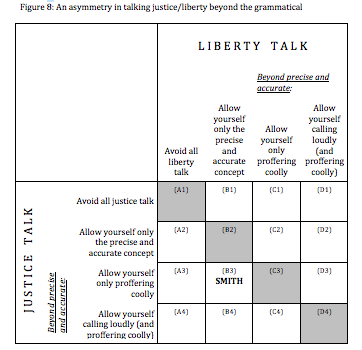 44
EJ cannot be assimilated to DJ
For EJ:
No clear stock of “esteem points”
No clear set of object over which one is to distribute esteem points
The logic of correlative rights and duties doesn’t work well. Does the picture have a right to estimated justly?
45
We need to jump from one to three
Options:

One sense of justice: just CJ

Two senses of justice: CJ and ZJ

Three senses of justice: CJ, DJ and EJ
46
The 3J theory and liberalism
All three justices are about an actor and his or her actions: Who is the actor? What is the action?
The 3J theory accentuates the specialness of CJ. It highlights CJ as a social grammar for E-E, and presumption of liberty as a focal point in politics.
DJ demands: Who is the actor? What is his stuff? To whom does he have duties?
EJ demands: Who is the actor? What is the object for estimation?
The 3J theory teaches that DJ and EJ are loose, vague, and indeterminate: We will disagree on the higher things.
The 3J theory tells us to proffer coolly on matters of DJ and EJ.
47
Conclusions
Smith affirmed and practiced justice talk beyond CJ
Nonetheless, CJ is very special
It plays special roles in his work
In numerous ways it is very special among the virtues
By and large, it alone ever warrants calling loudly 
Its flipside, liberty, is central to Smith: Even in S-i, Smith maintains a presumption of liberty.
48
Punchline conclusion
Smith’s teachings and example guide us on how to talk justice beyond commutative: 

Formulate it as either distributive or estimative—not an admixture of the two—and proffer it coolly.
49
Why the double doctrine?
He wanted us to see CJ as very special.

Pedagogical esotericism.
50
Thank you for your attention!
51